Canon of kanon?Een dynamische les over de canon
Stef Van Aken | stef.vanaken@kuleuven.be
Inhoud
Basisidee
Verloop van de les
Onderwijsonderzoek
Discussie
‹#›
Basisidee
Basisidee
Doel van een les over de canon?

Canon / canonisatie
Culturele waarde 
Lezen?
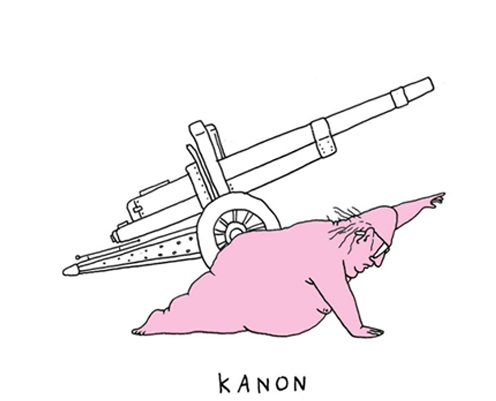 ‹#›
Verloop van de les
Verloop van de les
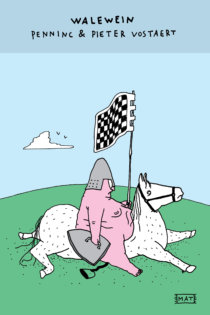 Geïnspireerd door Kiekens (2016)
Eén of twee lesuren
Halverwege vijfde / begin zesde middelbaar (aso)
‹#›
Verloop van de les
Groepjes leerlingen maken top 5 van bv. sporters, muzikanten, Netflixseries… inzending via Padlet
Leraar stelt keuzes in vraag
Criteria canonlijst KANTL
Hoeveel namen/werken van canonlijst kennen leerlingen?
‹#›
Verloop van de les
5) Canon of kanon? Leerlingen bespreken per twee twee werken en beargumenteren keuze via Padlet 
6) Debatten over canon: bv. Fixdit-initiatief, Jef Geeraerts
7) Debat over enkele stellingen
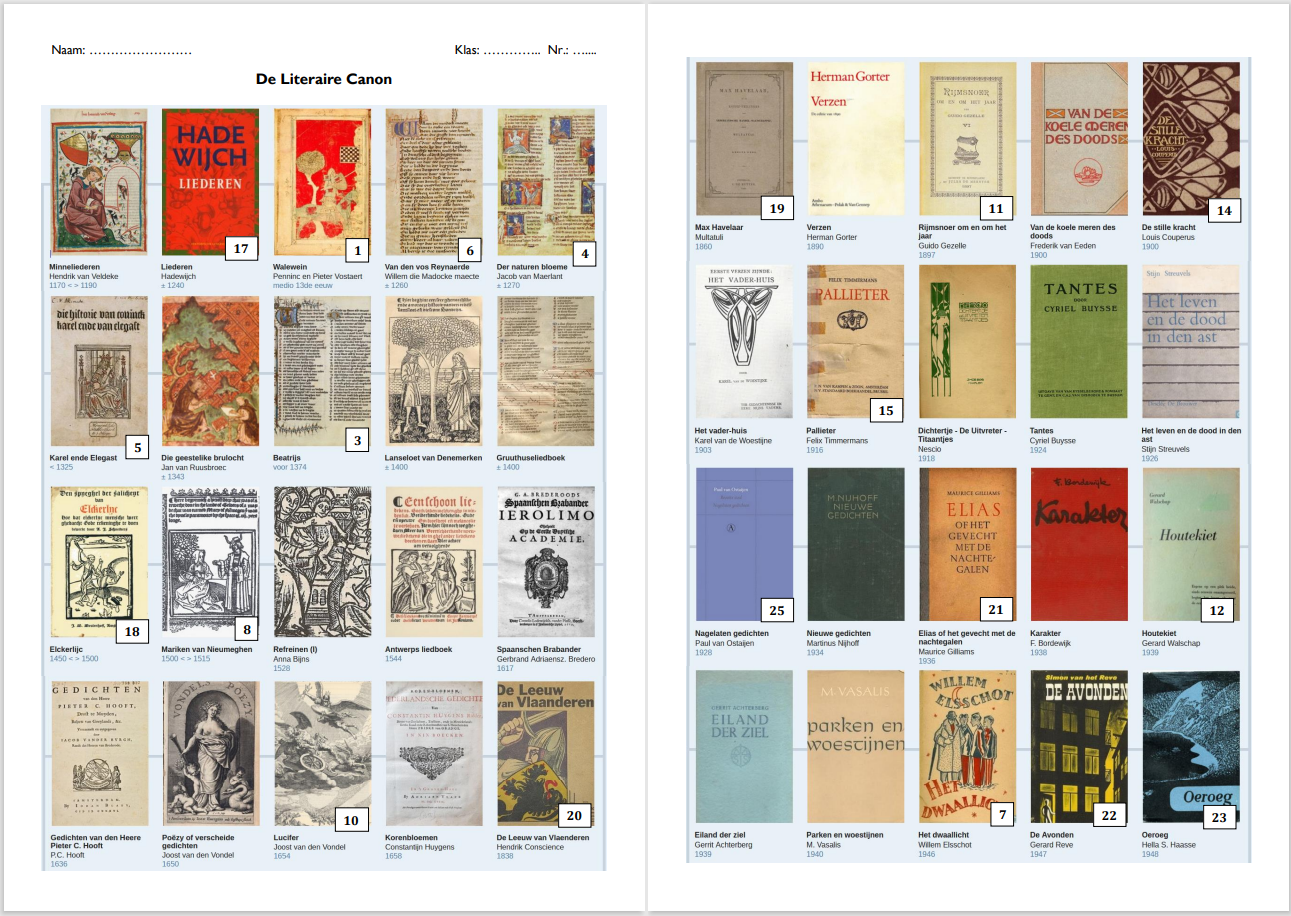 ‹#›
Verloop van de les: opmerkingen
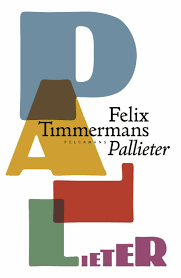 Boeken!
Aanbod leeslijst: Timmermans, Wolkers, Gilliams, Haasse…?
Verwijzingen in lessen literatuurgeschiedenis
Groot aanbod links en beeldmateriaal: https://literairecanon.be/
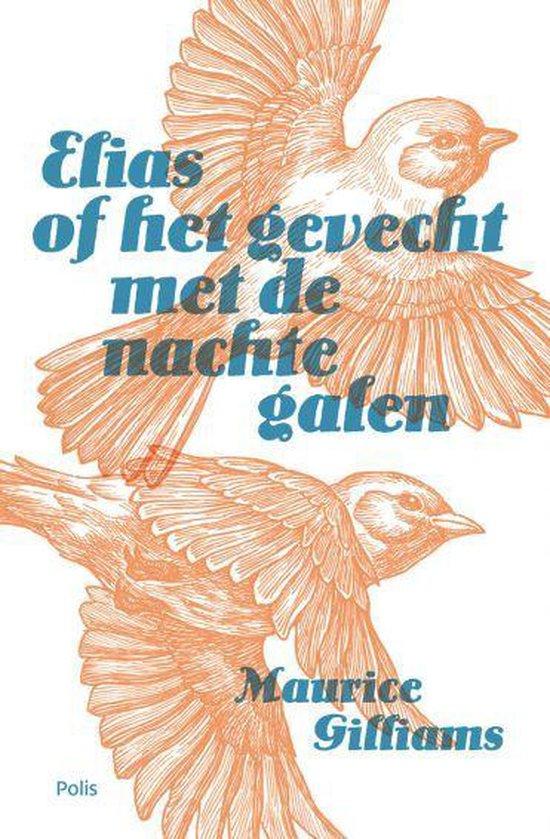 ‹#›
Onderwijs-onderzoek
Onderwijsonderzoek
Met Simon Schrooten en Anna De Wolf 
Werkwijze
Leerlingen na dynamische les meer geneigd om canonboek te kiezen
Sommige leerlingen willen specifiek klassiekers lezen
‹#›
Discussie
Discussie
Geschikt voor tso?
Geschikt als uitgangspunt lessen literatuurgeschiedenis?
Voldoende focus op lezen?
Werkt het ‘prestige’ van een canon (averechts)?
Plaats voor niet-gecanoniseerde stemmen?
Verhouding tot Europese traditie in literatuuronderwijs?
Blinde vlek: theater en poëzie
Jullie suggesties
‹#›
Hartelijk dank
Stef Van Aken
Vragen? Interesse in materialen? stef.vanaken@kuleuven.be
‹#›